STRESS LAVORO – CORRELATOPERSONALE DOCENTE E ATA
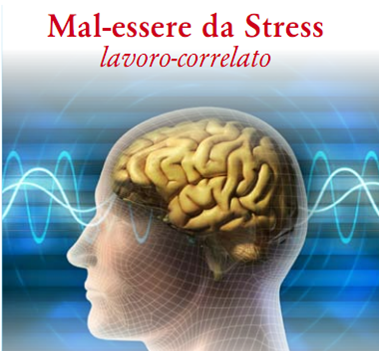 A.S. 2020/2021
Votanti 84
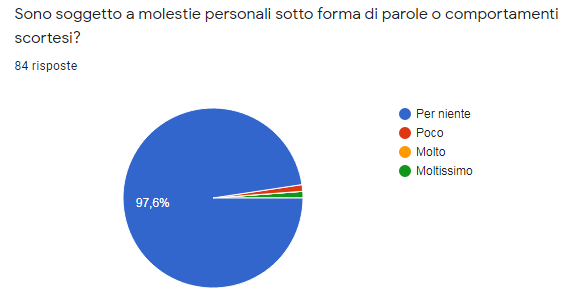 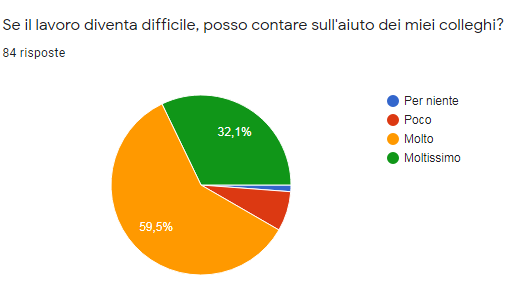 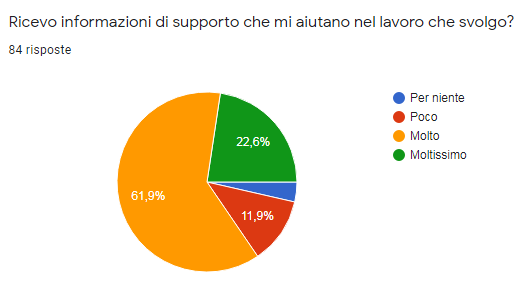 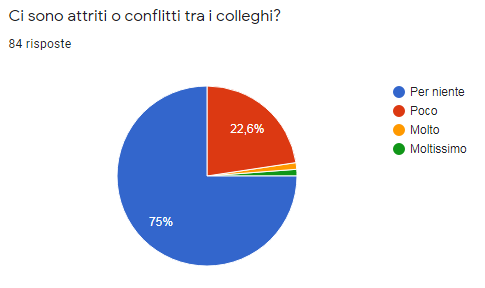 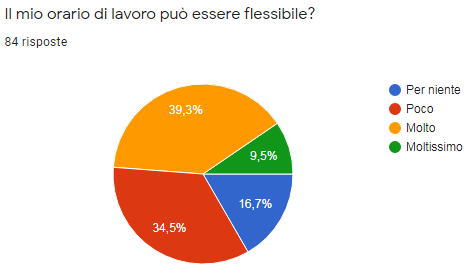 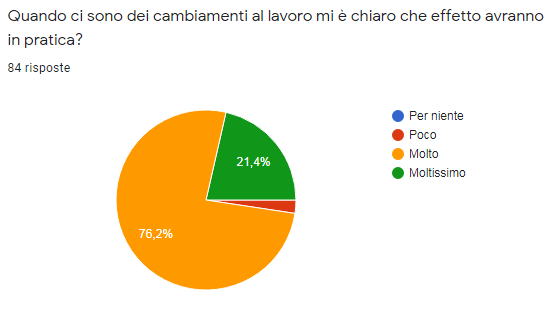 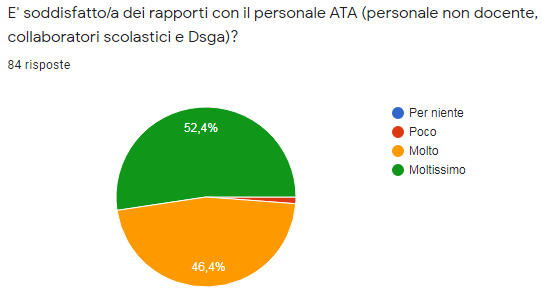 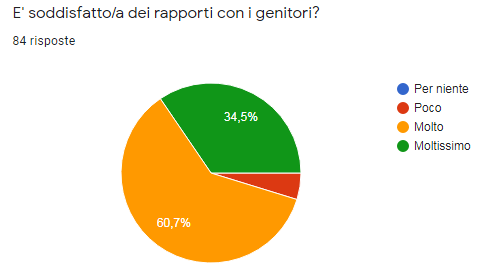 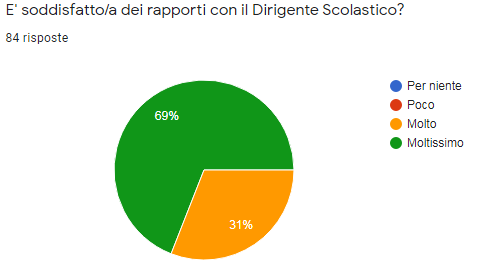 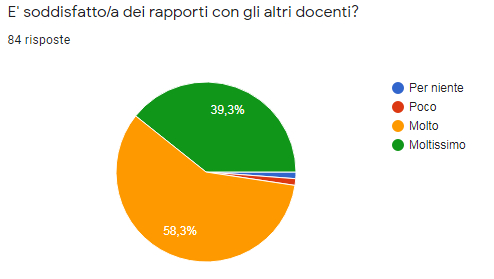